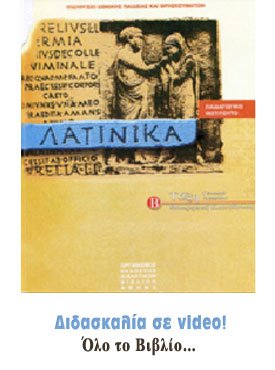 Lingua Latina
Introductio
1
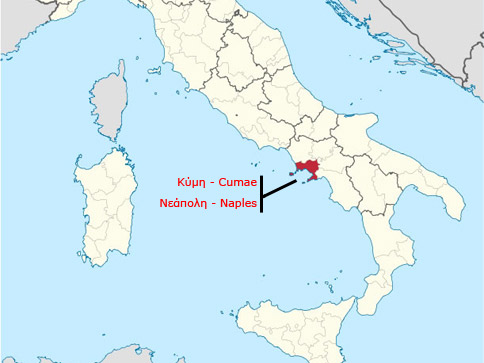 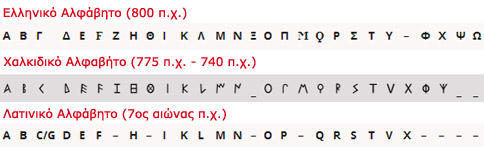 2
Προέλευση Λατινικού Αλφάβητου
Το Χαλκιδικό αλφάβητο αποτελεί παραλλαγή του Ελληνικού, δημιουργήθηκε στην Χαλκίδα, μεταφέρθηκε στην αποικία Κύμη στην Ιταλία και από εκεί με μικρές διαφοροποιήσεις στους Ετρούσκους αποτελώντας ουσιαστικά τον πρόγονο του πλέον χρησιμοποιούμενου αλφάβητου παγκοσμίως σήμερα, του λατινικού.
Το λατινικό αλφάβητο – εξέλιξη του Χαλκιδικού – χρησιμοποιείται σήμερα από 2.6 δις ανθρώπους
Το Ελληνικό αλφάβητο άρχισε να χρησιμοποιείται περίπου το 800 π.Χ. Αρκετές ήταν οι παραλλαγές του στις διάφορες πόλεις της Ελλάδας και μία από αυτές ήταν και η Χαλκιδική γραφή που άρχισε να χρησιμοποιείται στην Χαλκίδα περίπου το 770 π.χ.
3
Το Χαλκιδικό είχε διαφοροποιήσεις από το Ελληνικό με πιο εμφανείς στο ελληνικό Γ το οποίο γραφόταν όπως το λατινικό C, το Δ που γραφόταν όπως το λατινικό D, το Λ που γραφόταν όπως το λατινικό L, το Π που γραφόταν με στρογγυλεμένο το πάνω μέρος πλησιάζοντας το λατινικό γράμμα P και το Ρ που είχε μία επιπλέον ουρά προς τα δεξιά όπως το λατινικό R.
Η μεγάλη σπουδαιότητα του Χαλκιδικού αλφάβητου έγκειται στο γεγονός ότι μέσω των αποικιών των Χαλκιδέων και των υπόλοιπων Ευβοέων στην Ιταλία και ιδιαίτερα την αποικία των Χαλκιδέων και Ερετριέων Κύμη, το Χαλκιδικό αλφάβητο εξαπλώθηκε πέρα από τα σύνορα της Εύβοιας και της Ελλάδας.
4
Σήμερα θεωρείται από τους γλωσσολόγους παγκοσμίως ως ο πιθανότερος πρόγονος του λατινικού αλφάβητου, του πλέον χρησιμοποιούμενου αλφάβητου δηλαδή, που χρησιμοποιεί το 36% του παγκόσμιου πληθυσμού – περίπου 2,6 δις άνθρωποι.
Το Χαλκιδικό αλφάβητο υιοθετήθηκε από τους Ετρούσκους και από εκεί εξελίχθηκε στο λατινικό αλφάβητο, σύμβολα του οποίου σήμερα συναντάμε παντού στην καθημερινότητα μας από το πληκτρολόγιο του ηλεκτρονικού υπολογιστή, στα σήματα της τροχαίας κ.α.
5
Εδώ αξίζει να τονίσουμε το παράδοξο ότι στην γενέτειρα αυτού του σημαντικού αλφάβητου, την Χαλκίδα, γνωρίζουμε ελάχιστα για αυτό και η μοναδική αναφορά στο αρχαιολογικό μουσείο της πόλης αμφισβητεί ότι αποτέλεσε πρόδρομος του λατινικού με την ακόλουθη σημείωση «Παλαιότερα πιστευόταν ότι το Χαλκιδικό αλφάβητο επηρέασε εκείνο των Ετρούσκων στην Ιταλία και έτσι έγινε πρόδρομος του λατινικού αλφάβητου. Σήμερα αυτή η άποψη δεν θεωρείται απολύτως βέβαιη». Το εντυπωσιακό είναι ότι οι Μπαμπινιώτης, Βερέμης και άλλοι Έλληνες πανεπιστημιακοί και γλωσσολόγοι, Ιταλικές και διεθνείς πηγές όπως το Wikipedia αναφέρουν το Χαλκιδικό αλφάβητο ως τον πρόγονο του λατινικού χωρίς αμφισβήτηση.
Πηγές:Μουσείο Χαλκίδας, Wikipedia.org, Worldstandards.eu
6
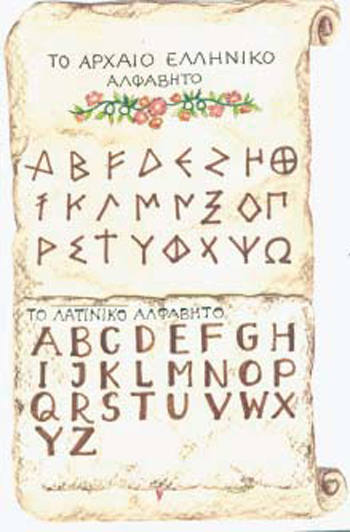 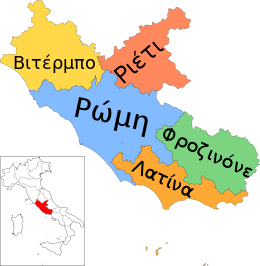 7
Α) Η ΛΑΤΙΝΙΚΗ ΓΛΩΣΣΑ
Διάλεκτος των κατοίκων του Λατίου. 
Ανήκει στην ινδοευρωπαϊκή οικογένεια 
Επικράτησε των υπολοίπων διαλέκτων της ιταλικής χερσονήσου
8
Οι ομοιότητες με την ελληνική γλώσσα οφείλονται:
1. Στην κοινή τους καταγωγή από την ινδοευρωπαϊκή π.χ. duo-δύο, fero-φέρω, pater-πατήρ 
2. Στα πολιτιστικά και γλωσσικά δάνεια του ελληνικού αποικισμού στην κεντρική και Κάτω Ιταλία, από τη Νεάπολη και την Κύμη μέχρι την Σικελία. (το πρώτο μεγάλο δάνειο, το αλφάβητο) 
3. Στην κατάκτηση της ελληνικής Ανατολής από τους Ρωμαίους.
9
Β) Η ΓΕΝΕΣΗ ΤΗΣ ΡΩΜΑΪΚΗΣ ΛΟΓΟΤΕΧΝΙΑΣ
Η ρωμαϊκή λογοτεχνία δεν είναι αυτοφυής αλλά παράγωγη, υπό την επίδραση της ελληνικής γραμματείας. (ο Λίβιος Ανδρόνικος).Το 240 π.Χ. ο Λίβιος Ανδρόνικος, Έλληνας αιχμάλωτος πολέμου από τον Τάραντα παρουσιάζει στη Ρώμη θεατρικές παραστάσεις με ελληνικά έργα διασκευασμένα στα λατινικά. Επίσης μεταφράζει την Οδύσσεια. Η μετέπειτα λογοτεχνική παραγωγή των Ρωμαίων θα είναι άρρηκτα συνδεδεμένη με τις ελληνικές πηγές.
10
Γ) ΟΙ ΕΠΟΧΕΣ ΤΗΣ ΡΩΜΑΪΚΗΣ ΛΟΓΟΤΕΧΝΙΑΣ
«Αριστοκρατική» αξιολόγηση (που σήμερα θεωρείται αντιεπιστημονική): 
• Χρυσός αιώνας 
• Αργυρός αιώνας 
• Χάλκινος (κ.ά.)
11
Περιγραφική διαίρεση: 
• Προκλασική ή αρχαϊκή εποχή (240 π.Χ. - περίπου ως το 100 π.Χ.) 
• Κλασική εποχή (100 π.Χ. - περίπου ως το θάνατο του Αυγούστου το 14 μ.Χ.) 
• Μετακλασική εποχή (13 μΧ. - ως τα μέσα του 3ου αιώνα μ.Χ.) 
• Ύστερη Αρχαιότητα (ως τον 6ο αιώνα μ.Χ. , οπότε αρχίζει ο λατινικός μεσαίωνας) 
Διαίρεση με ιστορικά κριτήρια: 
• Δημοκρατική περίοδος (240 π.Χ. - 31 π.Χ. – ναυμαχία του Ακτίου) 
• Αυγούστεια περίοδος (31 π.Χ. - ως το θάνατο του Αυγούστου 14 μ.Χ.) 
• Αυτοκρατορική περίοδος (χωρίζεται σε πρώιμη, μέση και ύστερη, ως τον 6ο αιώνα μ.Χ.)
12
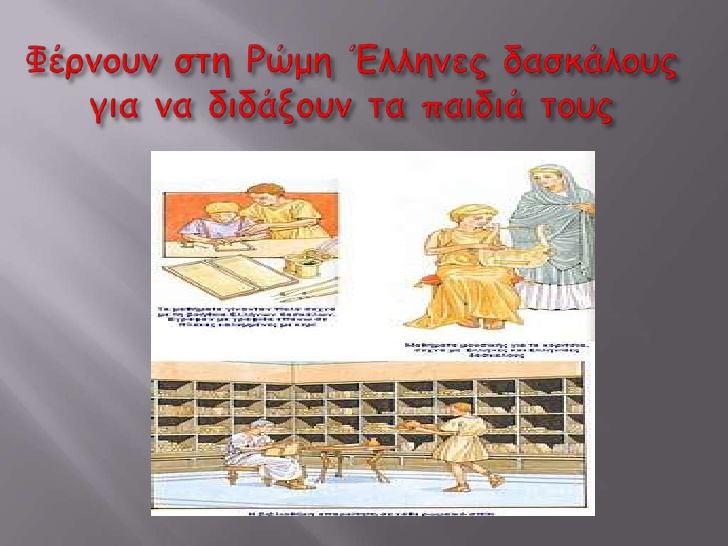 13
Δ) ΓΕΝΙΚΑ ΧΑΡΑΚΤΗΡΙΣΤΙΚΑ ΤΗΣ ΡΩΜΑΪΚΗΣ ΛΟΓΟΤΕΧΝΙΑΣ
• Στενή συνάφεια με την ελληνική γλώσσα και γραμματεία 
Ελληνικά πρότυπα γονιμοποιούν ρωμαϊκά ταλέντα 
• Σχέση ρωμαίου λογοτέχνη με ελληνικό πρότυπο : δημιουργική πρόσληψη και ανταγωνισμός 
• Ανάμειξη διαφορετικών χρονικά προτύπων , ιδιόρρυθμη εξέλιξη των λογοτεχνικών ειδών (τελευταίο Ελλήνων) ωριμάζει πρώτο, έπος (πρώτο Ελλήνων) ωριμάζει τελευταίο 
• Αλλοίωση ή μεταμόρφωση των ελληνικών ειδών ή παραγωγή νέων ειδών π.χ. ελεγεία, σάτιρα 
• Προοδευτική εξειδίκευση του ρωμαίου λογοτέχνη σε στενότερο ειδολογικό εύρος , συμφυρμός ειδών 
• Συνεχής καλλιέργειααισθητική αρτιότητα 
• Η ρωμαϊκή λογοτεχνία εκφράζει-προβάλλει τον ιδιάζοντα ιδεολογικό πλούτο της ρωμαϊκής κοινωνίας: πάτρια ήθη, υποδείγματα, πολιτεία, θρησκεία, οικογένεια... 
• Στιβαρότητα, λογική συντακτική οργάνωση, λιτότητα (φυσικά στοιχεία της λατινικής) + επίκτητα καλολογικά στοιχεία , κατάλληλη η λατινική για την παγκόσμια πολιτισμική επικοινωνία, μεγάλος ο βαθμός ωριμότητάς της
14
Προκλασική εποχή 
 
κωμωδία
Το πρώτο είδος που ωριμάζει στη Ρώμη είναι η κωμωδία. Οι ρωμαίοι κωμωδιογράφοι επηρεάζονται περισσότερο από την ελληνιστική Νέα Κωμωδία, κυρίως μάλιστα την κωμωδία του Μενάνδρου. Τα έργα τους έχουν κατά κανόνα περιεχόμενο ελληνικό («fabula palliata») και όχι ρωμαϊκό («fabula togata») και βρίσκουν μεγάλη ανταπόκριση στο ρωμαϊκό κοινό. Τις πρώτες κωμωδίες συνέθεσε ο Λίβιος Ανδρόνικος. Ο δεύτερος σκαπανέας της ρωμαϊκής λογοτεχνίας - που είναι ταυτόχρονα και ο πρώτος αυτόχθων ρωμαίος λογοτέχνης, ο Γναίος Ναίβιος, έγραψε σχεδόν τριάντα κωμωδίες, ενώ χρονολογικά τρίτος ρωμαίος συγγραφέας, ο Τίτος Μάκκιος Πλαύτος έφτασε στον απίστευτο αριθμό των 130 κωμωδιών, από τις οποίες σώζονται είκοσι: το μεγαλύτερο σωζόμενο corpus αρχαίας δραματικής παραγωγής. Η ακμή της κωμωδίας συνεχίστηκε με τον Καικίλιο (περ. 40 κωμωδίες) και κυρίως με τον Τερέντιο (έξι κωμωδίες). Καθένας τους ήταν αξεπέραστος σε κάτι: ο Πλαύτος στην έκφραση, ο Καικίλιος στο σενάριο, ο Τερέντιος στην ηθογράφηση. Η ρωμαϊκή κωμωδία ψυχαγώγησε επί αιώνες τη Δύση και άσκησε σοβαρές επιδράσεις σε μεγάλους διανοούμενους και λογοτέχνες, όπως ο Πετράρχης, ο Λούθηρος, ο Λέσιγκ και ο Γκαίτε ή ο Μολιέρος, ο Σαίξπηρ και ο Θερβάντες.
15
τραγωδία
Παράλληλα με την κωμωδία η προκλασική ρωμαϊκή λογοτεχνία οικειοποιείται, σε μικρότερο βαθμό, και την ελληνική τραγωδία της Μεγάλης Ελλάδας. Η εμφανής προτίμηση της τρωικής θεματολογίας που διαπιστώνεται στο τραγικό ρεπερτόριο του Λίβιου Ανδρονίκου, του Ναιβίου, του Εννίου και ενός άλλου τραγικού συγγραφέα, του Πακουβίου, είναι εύλογη, καθώς τότε είχε ήδη διαμορφωθεί ο εθνικός ρωμαϊκός μύθος που πρόβαλλε ως γενάρχη της Ρώμης τον Τρώα Αινεία. Σχεδόν ταυτόχρονα δημιουργείται και η τραγωδία που είχε καθαρά ρωμαϊκό ιστορικό περιεχόμενο, η «praetexta». Η μεγάλη έκρηξη τραγικής παραγωγής συντελείται σε έναν εκπρόσωπο της τρίτης γενιάς: ο κορυφαίος τραγικός Άκκιος παράγει πάνω από 50 τραγωδίες.
16
έπος
Στο χώρο του έπους τίθενται τα θεμέλια της ανάπτυξης που θα συντελεστεί στα κλασικά χρόνια. Τον εκλατινισμό της Οδύσσειας 

άλλα είδη
από τον Λίβιο Ανδρόνικο ακολουθεί το πρώτο ιστορικό έπος των Ρωμαίων, ο Καρχηδονιακός πόλεμος ( Bellum Poenicum ) του Ναιβίου και αμέσως κατόπιν πρώτος ο Έννιος, ως "δεύτερος Όμηρος" (όπως ισχυριζόταν ο ίδιος), χρησιμοποιεί τον δακτυλικό εξάμετρο στο ιστορικό του έπος Χρονικά ( Annales ), που θεωρούνταν εθνικό έπος των Ρωμαίων μέχρι τη σύνθεση της Αινειάδας του Βεργιλίου. Πέραν των ελληνικών προσλήψεων, ήδη στα πρώιμα αυτά χρόνια, εμφανίζονται πρωτότυπα και πρωτοποριακά έργα που προοιωνίζουν τις μεγάλες δημιουργίες των κλασικών. Ο Έννιος λ.χ. εκτός από το σοβαρό έπος Annales έγραψε και μια γαστρονομική παρωδία έπους με τον ελληνοπρεπή τίτλο Ηδυφαγητικά ( Hedyphagetica , δηλ. "Νοστιμιές"). Ο ίδιος πλάθει τα πρώτα δείγματα σάτιρας («satura»="πιάτο με ποικίλα φαγητά"), ενός νέου και καθαρά ρωμαϊκού είδους. Στο είδος αυτό θα παρουσιάσει εκπληκτικές επιδόσεις, αμέσως κατόπιν, ο Λουκίλιος, ο οποίος μάλιστα θα χαρακτηριστεί «πατέρας του είδους».
17
πεζογραφία
Τώρα εμφανίζονται και οι πρώτες πεζογραφικές απόπειρες. Ξεχωρίζει ο διάσημος για την αφοσίωσή του στα ρωμαϊκά ιδεώδη Κάτων: γράφει ρητορικούς λόγους, ιστορικά, στρατιωτικά, ηθικολογικά, ιατρικά και γεωργικά κείμενα. Σ' αυτόν επεφύλαξε η τύχη το προνόμιο της πατρότητας του αρχαιότερου σωζόμενου πεζού λατινικού έργου που φέρει τον τίτλο Για τη γεωργία ( De agricultura ).
18
Η κλασική εποχή (100π.Χ. – 14μΧ.) 
Γενικά χαρακτηριστικά 
1. Η λατινική γλώσσα έχει τώρα πια διαμορφωθεί σε όργανο κατάλληλο να διατυπώσει υψηλής τάξεως έντεχνο λόγο. 
2. Η λατινική λογοτεχνία προχωρεί σταθερά στη φάση της υψηλής δημιουργίας και της καλλιτεχνικής εκλέπτυνσης: 
• Επιδιώκονται η αρμονική σύζευξη μορφής και περιεχομένου, πλασματικού και πραγματικού, η εξειδίκευση και το βάθος. 
• Η δημιουργική κατάκτηση των ελληνικών προτύπων ολοκληρώνεται προς κάθε κατεύθυνση - Ο Ρωμαίος καλλιτέχνης τολμά να ανταγωνιστεί με αποτελεσματικό τρόπο τους Έλληνες κολοσσούς των ελληνιστικών, κλασικών και αρχαϊκών χρόνων. 
Μετά το 90 π.Χ.: εμφάνιση πολλών ταλέντων -έργα κλασικά 
Χρονολογική διάκριση της κλασικής εποχής 
α. Οι χρόνοι του Κικέρωνα (100 π.Χ. έως 40 π.Χ.). Δεσπόζει η πεζογραφία. 
β. Αυγούστειοι χρόνοι (περίπου 40 π.Χ. έως 14 μ.Χ.). Δεσπόζει η ποίηση.
19
Λογοτεχνική αναγέννηση: με το «κίνημα των Νεωτέρων»: πολύ καλοδουλεμένα ποιήματα, σύντομα, με σκοτεινό και υπαινικτικό ύφος, εκλέπτυνση και λογιότητα. Λυρική και ελεγειακή ποίηση, επύλλια και επιγράμματα. Με το θάνατο του Αυγούστου αρχίζουν ο επιγονισμός και οι εσωστρεφείς αναγεννήσεις κάτι που δε συνεπάγεται βέβαια απαραίτητα και έκπτωση της ποιότητας ή απουσία ταλέντων. 
α. Οι χρόνοι του Κικέρωνα(100-40 π.Χ. ). Δεσπόζει η πεζογραφία. 
Η εποχή χαρακτηρίζεται από πολέμους και εξωτερικές κατακτήσεις της Ρωμαϊκής Αυτοκρατορίας και από εξοντωτικές έριδες για την εξουσία. Δύο γεγονότα δεσπόζουν και σημαδεύουν τις εξελίξεις: 
• Η δικτατορία του Σύλλα (82-79 π.Χ.) και 
• Η δολοφονία του Καίσαρα το 44 π.Χ. 
Ο Ρωμαίος λογοτέχνης : 
• Επικεντρώνει το ενδιαφέρον του στη ρωμαϊκή ιστορία, παρελθούσα και σύγχρονη, στη γλώσσα και τη γραμματεία, το δίκαιο και τον πολιτισμό του. 
• Η έντονη συμμετοχή του στα εσωτερικά τεκταινόμενα αποτυπώνεται σε ρητορικούς λόγους προσανατολισμένους στα πρότυπα των αττικών ρητόρων. 
• Η έντονη απογοήτευση που δημιουργεί το γεγονός αυτό ωθεί τους συγγραφείς σε μια φιλοσοφική φυγή από την πραγματικότητα, φανερή σε όλα σχεδόν τα λογοτεχνικά γένη. 
Αυτονόμηση από τα ελληνικά πρότυπα -προσωπικές επιλογές και κατακτήσεις σε όλα τα λογοτεχνικά είδη
20
Οι λογοτέχνες αυτής της περιόδου 
1. Μάρκος Τύλλιος Κικέρων (Marcus Tullius Cicero- 106-44 π.Χ.) 
Το έργο του (και μερικούς λόγους και διαλόγους) 
• Ρητορική: ένας από τους σημαντικότερους ρήτορες της αρχαιότητας. Θεωρητική πραγμάτευση ζητημάτων σχετικών με τη ρητορεία και το ρήτορα. 
• Θερμός θαυμαστής του Πλάτωνα (εκλεκτικός οπαδός και άλλων φιλοσοφικών ρευμάτων δημιουργεί μία σειρά από υπέροχους φιλοσοφικούς διαλόγους. Χαρακτηριστικά του έργου του είναι η καθαρότητα της έκφρασης, η κομψότητα και η καλλιέπεια, η ζωηρότητα και το υφολογικό του ύψος. Κορυφαίο υπόδειγμα λατινικού λόγου. 
-Μεγάλος ρήτορας, πάνω από 100 λόγοι πολιτικοί και δικανικοί 
-Θεωρητική πραγμάτευση ζητημάτων ρητορικής 
-Δημιουργός φιλοσοφικών διαλόγων 
-800 επιστολές 
-Υπόδειγμα λατινικού λόγου
21
2. Βάρων ο Ρεατίνος (116-27π.Χ.) 
-Από τους πιο καλλιεργημένους 
-Δεινός γνώστης της λατινικής γλώσσας 
-600 βιβλία για ποικίλα θέματα 
Αντίθετα με τον Βάρωνα, οι υπόλοιποι εξειδικεύονται στην ιστοριογραφία 
Εγκυκλοπαιδιστής, γραμματολόγος, αρχαιοδίφης- ιστορικός, νομομαθής, τεχνοκρίτης και φιλόσοφος. Έγραψε βιβλία σχετικά με τη ρωμαϊκή και την παγκόσμια ιστορία, τη θρησκεία, τον πολιτισμό, τις καλές τέχνες, το θέατρο, τους νόμους, την παιδαγωγική, τις επιστήμες, τη γλώσσα, τη γεωργία) 
Ιστοριογραφία 
1. Ιούλιος Καίσαρ (απομνημονεύματα: στρατιωτικές αναμνήσεις διατυπωμένες σε καθαρά και λιτά λατινικά, σε ύφος που ανακαλεί τον Ξενοφώντα). 
2. Κορνήλιος Νέπως (ιστορική βιογραφία). 
3. Σαλλούστιος Κρίσπος (θουκυδίδεια ιστοριογραφία ή ιστορική μονογραφία, Η συνωμοσία του Κατιλίνα : De Catilinae coniuratione)
22
Ποίηση 
Ποιητική συγκομιδή ποσοτικά λίγη, ποιοτικά όμως τεράστια. 
1. Βαλέριος Κάτουλλος (84- 54 π.Χ.) 
-Λυρική και επιγραμματική ποίηση (116 ποιήματα)  Πρώτη κορυφαία ρωμαϊκή εκπροσώπηση 
-Πηγή έμπνευσης η Λεσβία= σύμβολο ερωτικής ποιητικής έμπνευσης 
-Απαισιόδοξη ερωτική ποίηση 
2. Λουκρήτιος (επικούρειος επαναστάτης, υλιστής) 
- Σκοτεινό Φιλοσοφικό έπος: «Για τη φύση των πραγμάτων» (De rerum natura). 
-Νεωτερικές αρετές (-συντομίας), κοσμολογικό περιεχόμενο, κήρυγμα εναντίον της δεισιδαιμονίας..., ύμνος στον έρωτα 
3. Βάρρων : Μενίππειες σάτιρες (Saturae Menippeae), συνδυασμός ποιητικού-πεζού λόγου 
β. Αυγούστειοι χρόνοι (περίπου 40 π.Χ.- 14 μ.Χ.). Δεσπόζει η ποίηση.
23
Αυγούστειοι χρόνοι: Γενικά χαρακτηριστικά 
1. Παραγωγή από τη ρωμαϊκή Μούσα κατεξοχήν κλασικών προϊόντων. 
2. Ο Αύγουστος και ο Μαικήνας υποστηρίζουν οικονομικά και συσπειρώνουν σε λογοτεχνικούς κύκλους κορυφαία ταλέντα («πατρωνεία»). 
3. Το κέντρο βάρους μετατοπίζεται στην ποιητική δημιουργία. Απουσία ρητορικής (θάνατος Κικέρωνα δολοφονία). Κύριοι εκπρόσωποι της ποίησης: Βεργίλιος, Οράτιος, Τίβουλλος, Προπέρτιος, Οβίδιος. 
4. Πεζός λόγος: Λίβιος. 
Κύριοι εκπρόσωποι – σημαντικά έργα 
Ποίηση 
1. Πόπλιος Βεργίλιος Μάρων (70-19 π.Χ.): ο «εθνικός ποιητής» των Ρωμαίων με μεγάλη επίδραση στους λογοτέχνες της Ύστερης Αρχαιότητας, του Μεσαίωνα και των Νεότερων Χρόνων. 
• Αινειάδα, (Aeneis): το εθνικό έπος των Ρωμαίων, κλασικό έργο ολόκληρης της ευρωπαϊκής λογοτεχνίας, ένας πολύπλοκος και πολυδιάστατος συνδυασμός της Οδύσσειας και της Ιλιάδας σε καλλιμαχικές διαστάσεις. 
•Δέκα βουκολικές Εκλογές (Eclogae) : πρότυπό του τα Ειδύλλια του Θεοκρίτου. 
• Γεωργικά (Georgica): πρότυπο το Έργα και Ημέραι του Ησιόδου.
24
2. Κόιντος Οράτιος Φλακκος (65 π.Χ.- 8 μ.Χ.) 
Τολμητίας των λέξεων 
Μετέφερε «Αιολικό άσμα» στη Ρώμη 
• Επωδοί (Epodi): πρότυπο ο ιαμβογράφος Αρχίλοχος. 
• Ωδές (Carmina): πρότυπα οι λυρικοί Αλκαίος, Ανακρέοντας, Πίνδαρος, Σαπφώ κ.ά. 
• «Σάτιρα» Sermones : οδηγεί τη ρωμαϊκή σάτιρα στην πλήρη της ωρίμανση. 
• «Ποιητικές επιστολές»: Epistulae : είδος της ποιητικής επιστολής ως κλασική ρωμαϊκή δημιουργία. Διάσημη η τεχνοκριτική επιστολή, η γνωστή ως Ποιητική Τέχνη (Ars Poetica). 
• Ύμνος της Εκατονταετίας (Carmen Saeculare): για την επίσημη έναρξη της «pax Augusta» (Αυγούστειας Ειρήνης) το 17 π.Χ. Πολλά σύντομα ποιήματα του Οράτιου αποτελούν κομψοτεχνήματα ποιητικής μικροτεχνίας.
25
Τίβουλος (50-19 π.Χ.), Προπέρτιος (50 π.Χ.-γέννηση του Χριστού), Οβίδιος (43 π.Χ.-17 μ.Χ.) 
-Μεταμόρφωσαν πλήρως την ελληνική ελεγεία, την οδήγησαν σε τέτοιο ύψος  «προκαλούν» τους Έλληνες 
-Εμπνέονται απ’ τη «λεπταλέη Μούσα» και από τις αγαπημένες τους (με ψευδώνυμο) 
-Λογοτεχνική σύμβαση με γνήσιο βίωμα 
3. Ο Τίβουλλος (περίπου 50- 19 π.Χ.): καθαρότητα και κομψότητα 
4. Ο Προπέρτιος (περίπου 50π.Χ.- γέννηση Χριστού): πρωτοτυπία και σκοτεινότητα.
26
5. Ο Οβίδιος (43 π.Χ.- 17 μ.Χ.): πνευματώδης και ελευθερόστομος. 
• Ηρωίδες (Heroides): πλαστή ποιητική μυθολογική επιστολή. 
• Καλλυντικά του προσώπου (Medicamina faciei): καλλωπιστικό έπος. 
• Ars amatoria : Ερωτική τέχνη. Ποίημα που φαίνεται να έπαιξε σημαντικό ρόλο στην απόφαση του Αυγούστου να εξορίσει τον ποιητή, 
• Fasti: «αιτιολογικό» εορτολόγιο. Το "Ημερολόγιο" (Fasti) είναι ένα έργο που η πρόθεση του είναι να παρουσιάσει τους μύθους, τα έθιμα και τις θρησκευτικές γιορτές του ρωμαϊκού έτους 
• Ibis : Ίβις είναι ένα μακροσκελές και περίτεχνο ανάθεμα ενάντια σε κάθε ανώνυμο εχθρό. 
• Θλιβερά (Tristia): ποίηση της εξορίας. 
• Επιστολές από τον Πόντο (Epistulae ex Ponto): ποίηση της εξορίας. 
• Μεταμορφώσεις (Metamorphoseon libri): έπος 15 βιβλίων και 12000 στίχων, ένα καλλιτεχνικό μωσαϊκό περίπου 250 μυθολογικών ψηφίδων με στοιχεία από την ιστορία, την ελεγεία, τη ρητορεία, την τραγωδία, το επύλλιο, την παρωδία και τη φιλοσοφία. 
Ο Τίβουλλος, ο Προπέρτιος και ο Οβίδιος είναι οι κατεξοχήν εκπρόσωποι της ρωμαϊκής ελεγείας, η οποία λίγο μοιάζει με την αντίστοιχη ελληνική
27
Πεζογραφία 
1. Τίτος Λίβιος (59 π.Χ.- 17 μ.Χ.): Ab urbe condita· η ιστορική διαδρομή της Ρώμης ως το 9 π.Χ. σε 142 βιβλία. Κεντρικά νοήματα: mos maiorum (πάτριο ήθος), pietas (ευσέβεια), virtus (αρετή) 
2. Βιτρούβιος: 
Επιστήμονας λογοτέχνης 
Για την αρχιτεκτονική (De architectura) : προχωρημένες αρχιτεκτονικές γνώσεις και ευαισθησίες
28
http://www.arnos.gr/system/files/latiniki_glossa_kai_logotehnia.pdf

http://lfi125.blogspot.com.cy/2008/07/blog-post_05.html
29